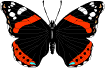 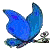 Интеллектуальная игра 
«Экологическое ассорти»
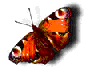 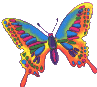 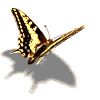 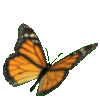 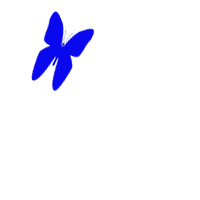 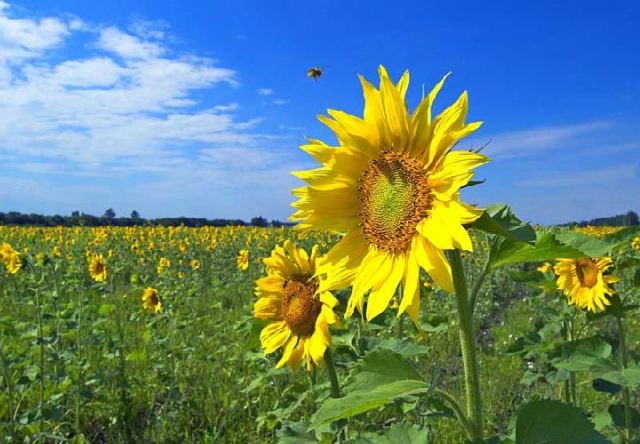 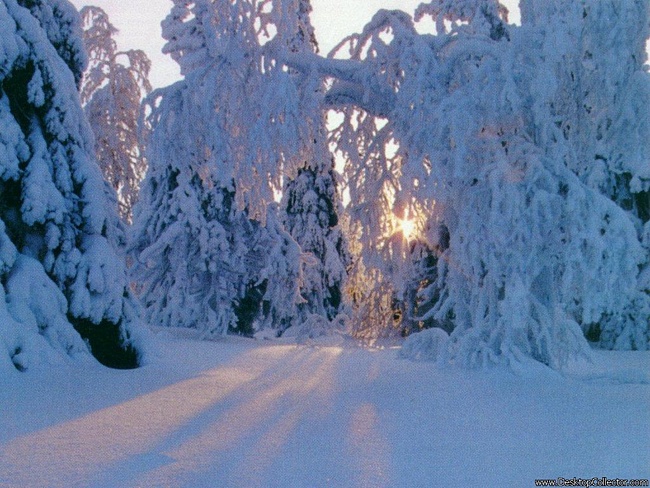 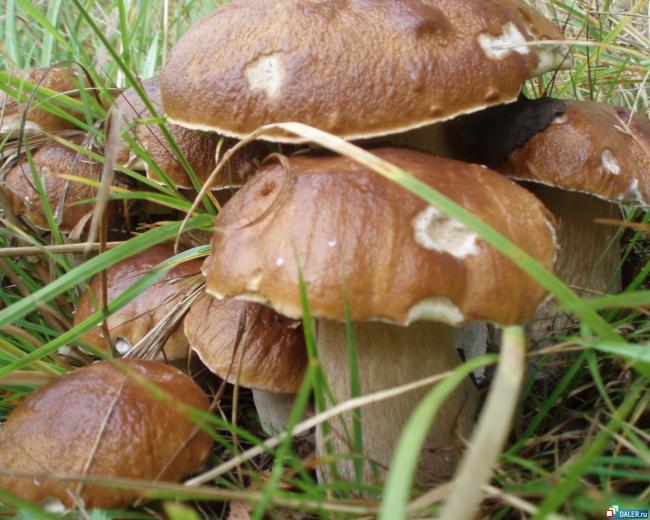 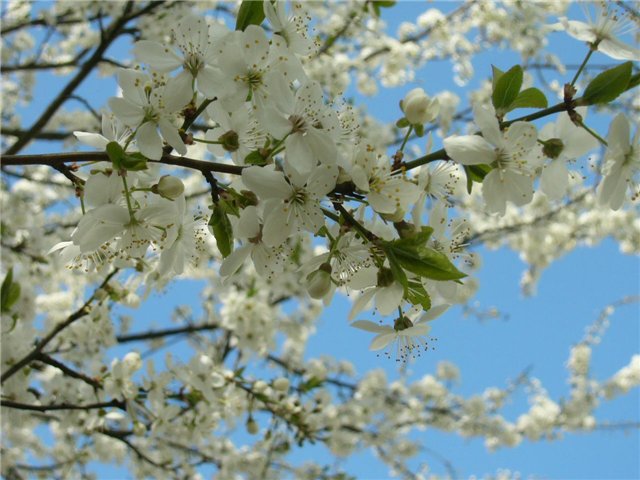 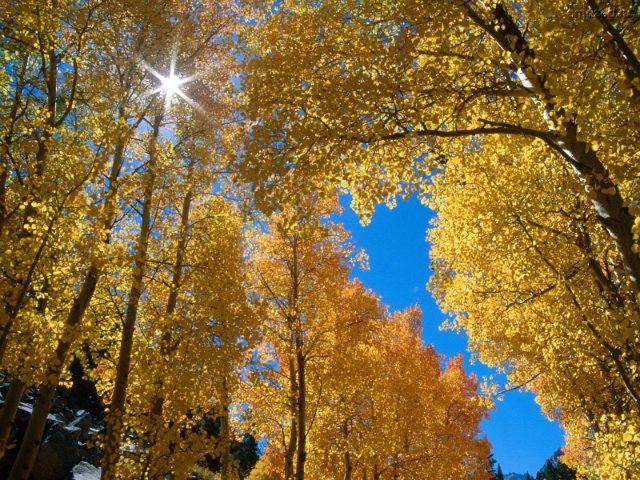 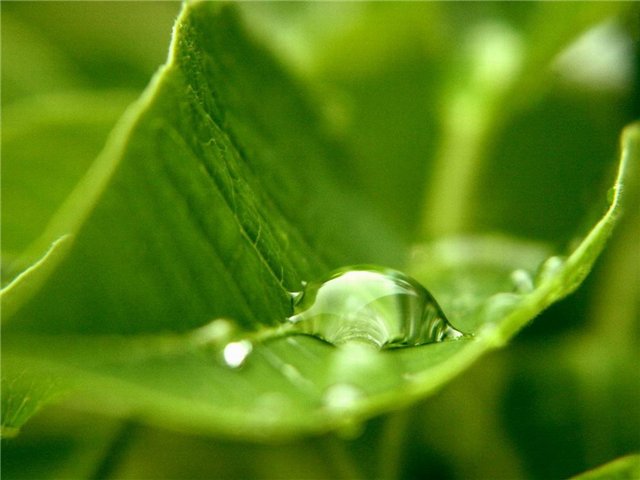 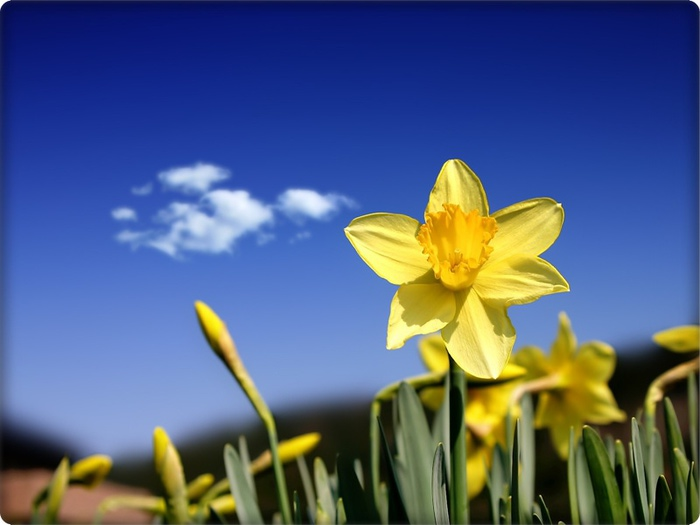 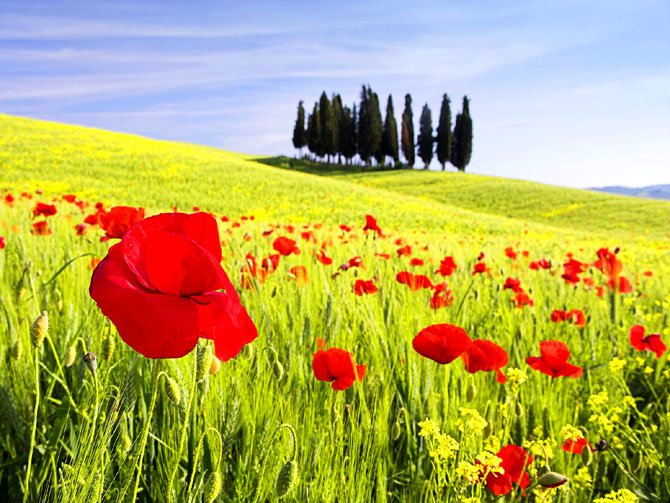 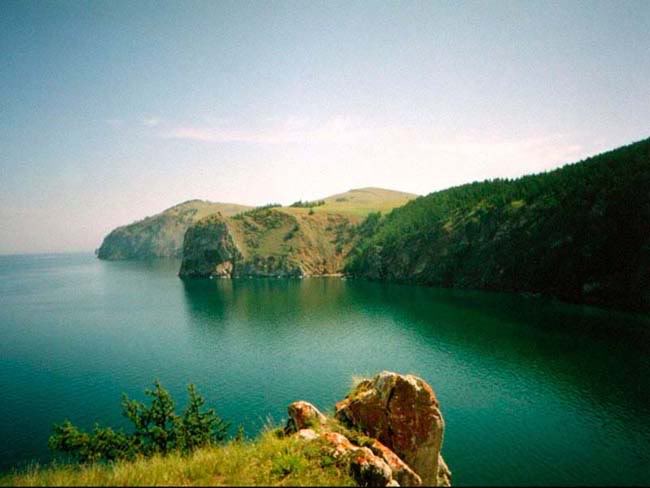 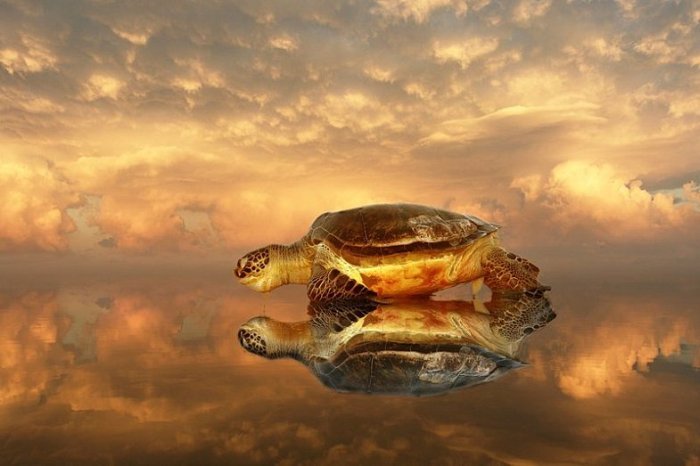 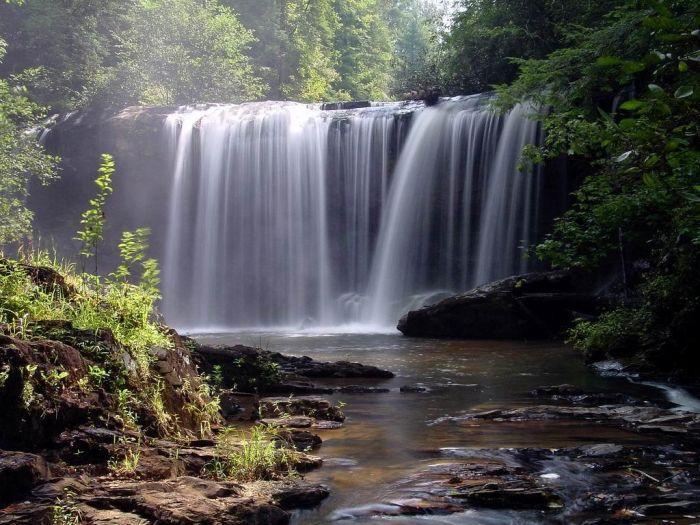 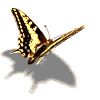 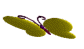 Интеллектуальная игра «Экологическое ассорти»
А сколько яблок на яблоне?
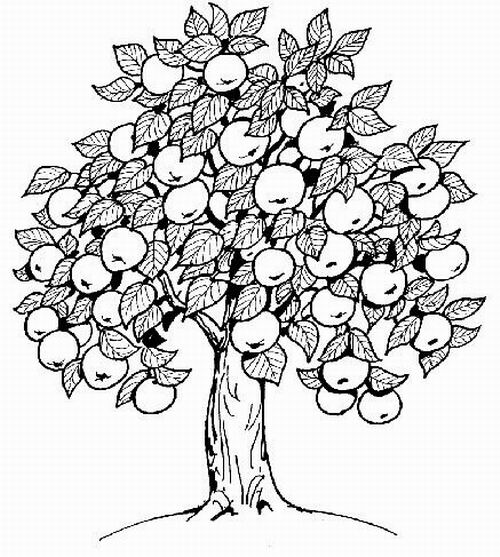 Кто быстрее поместит яблоки на дерево?
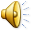 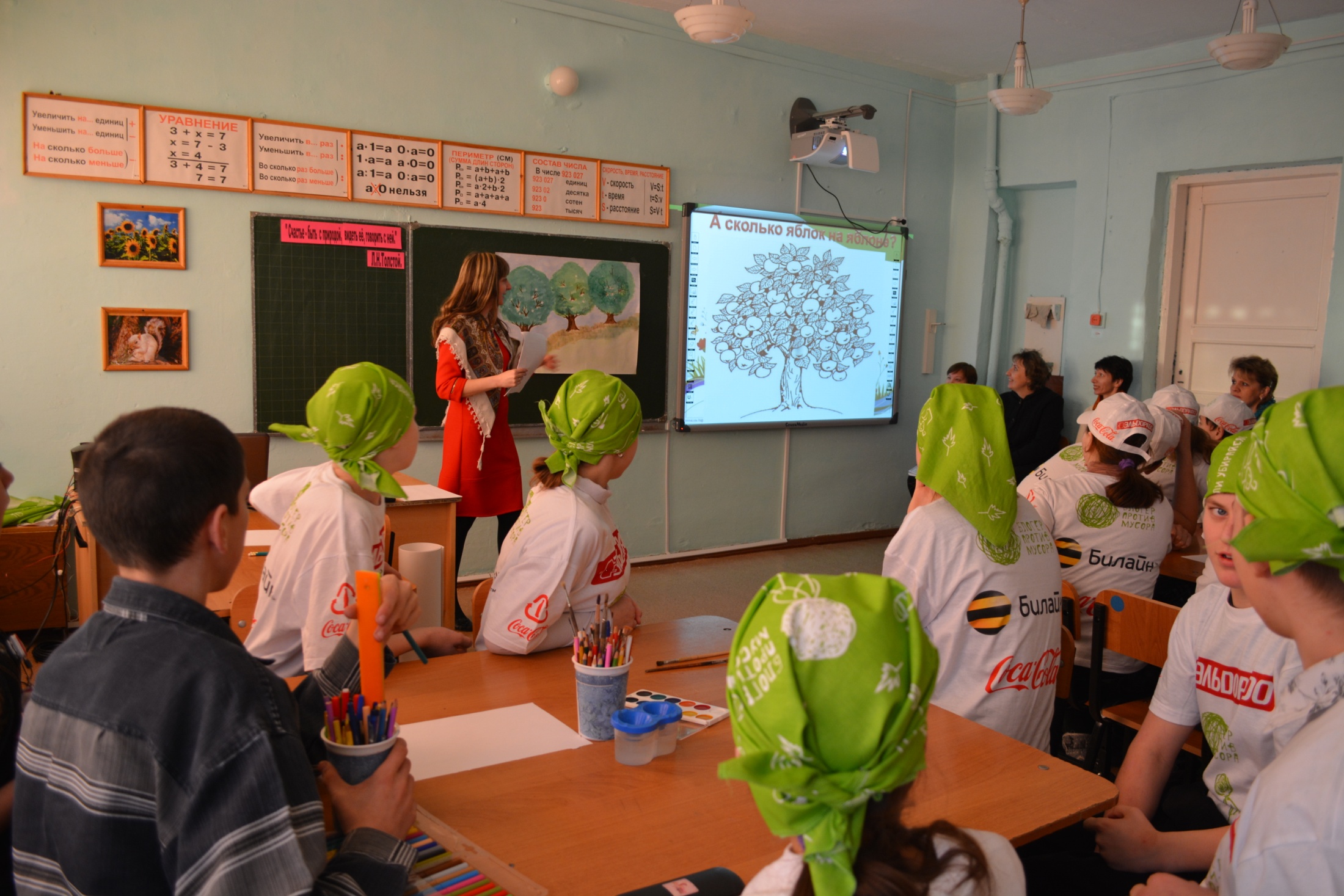 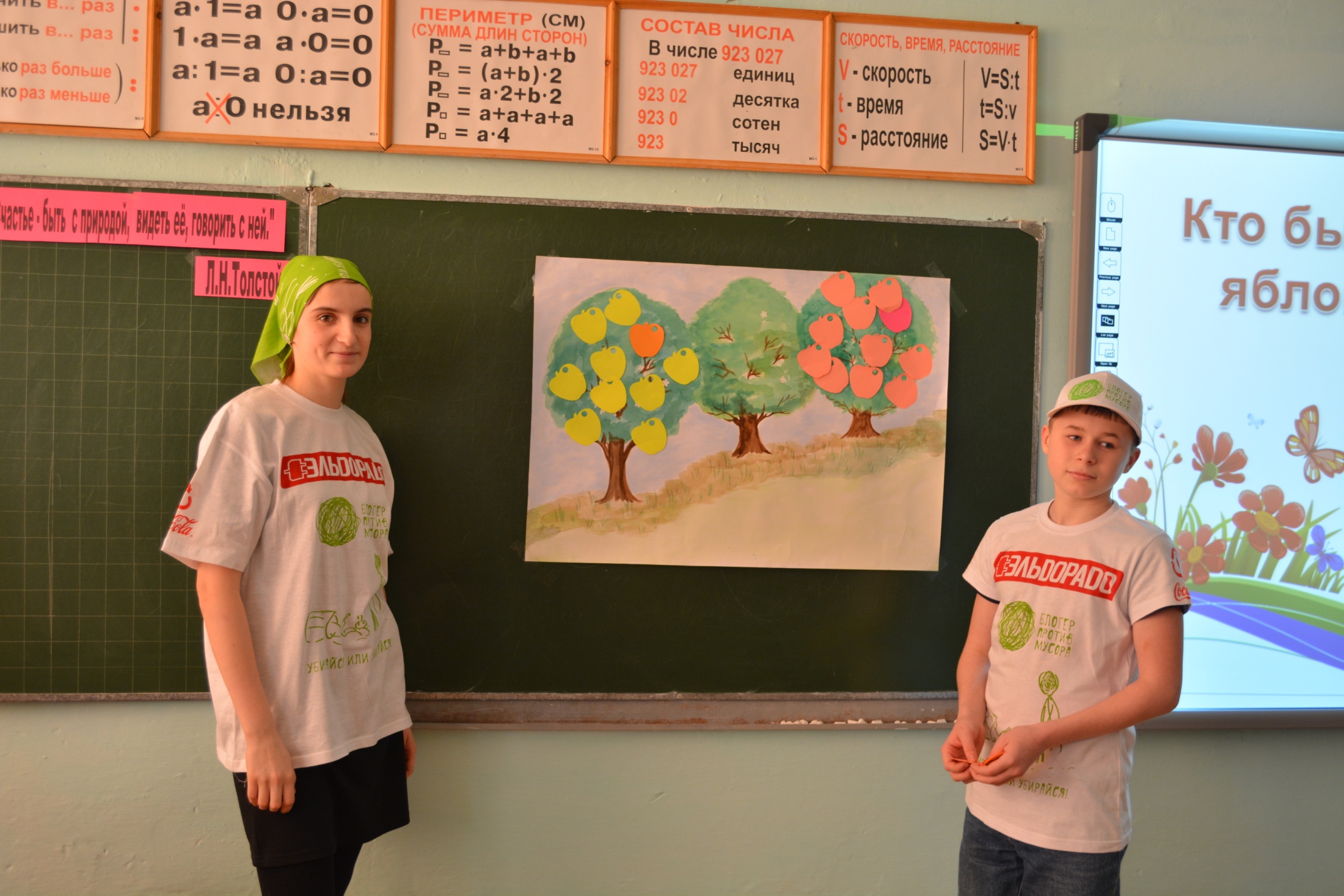 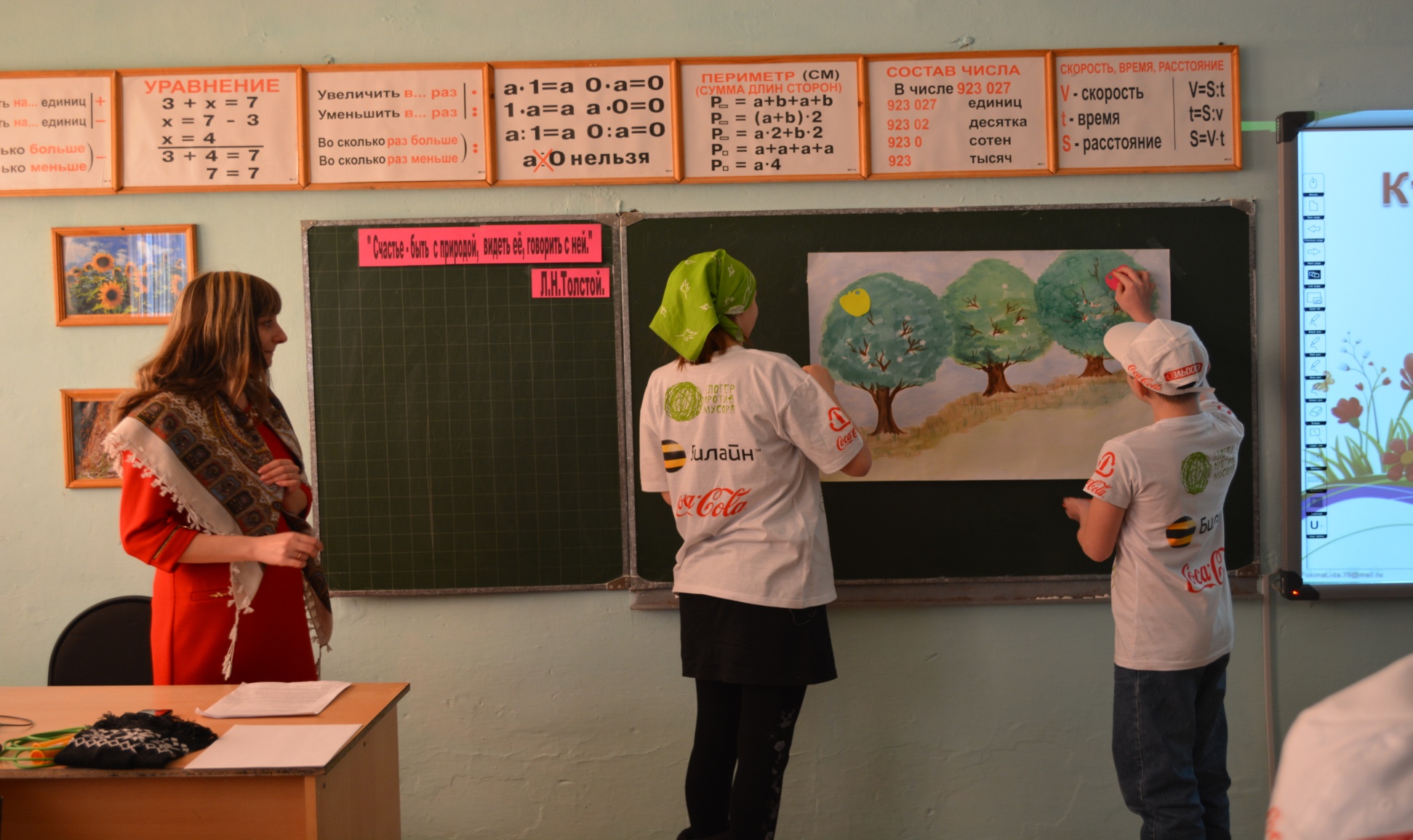 Угадай рыбу
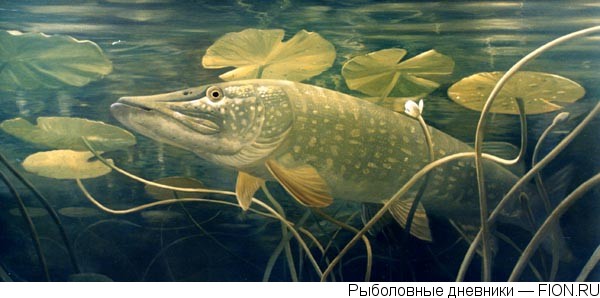 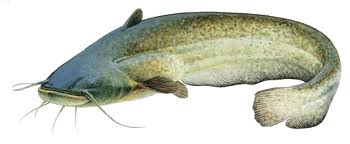 Нарисуй рыбу
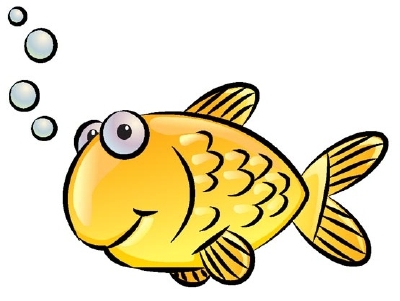 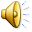 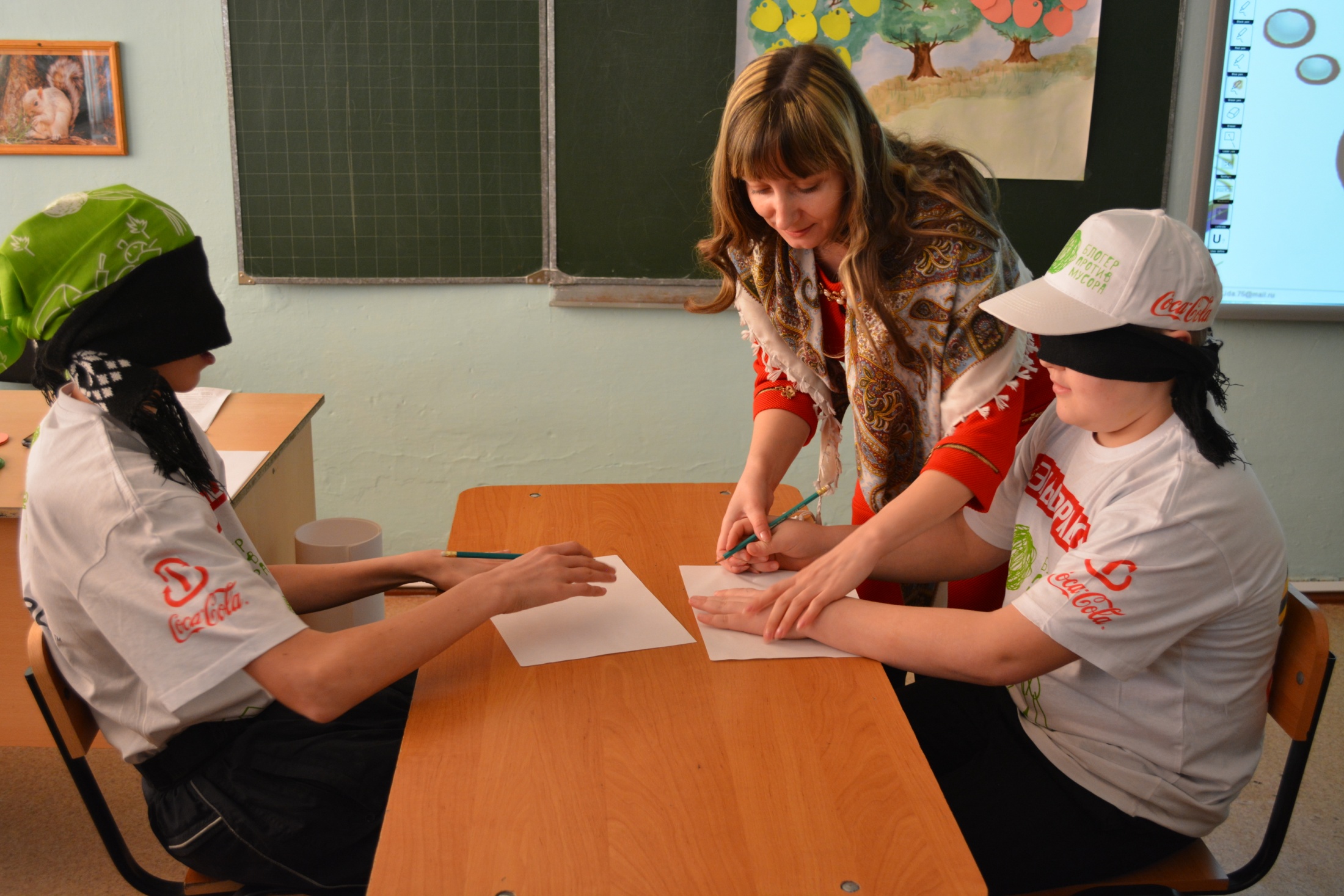 Кто внимательнее
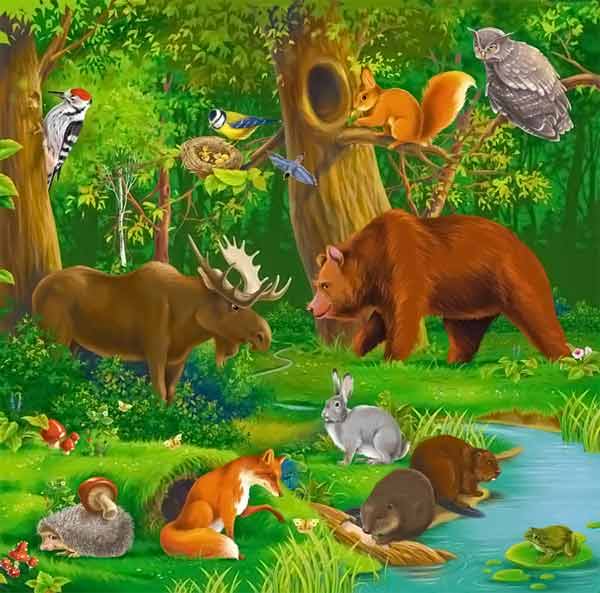 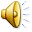 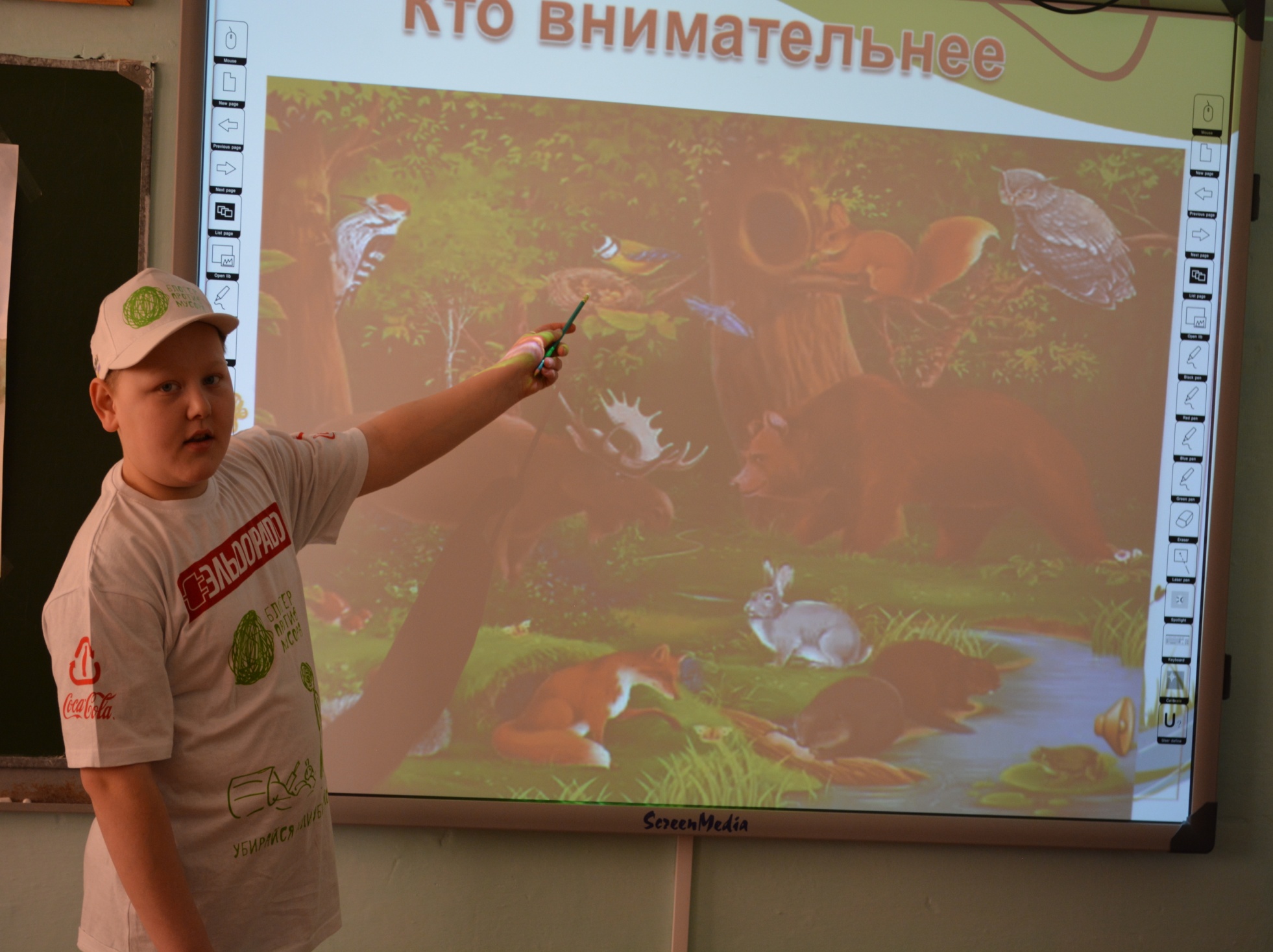 Определи следы
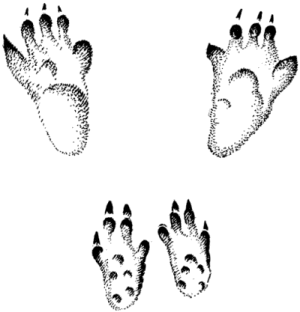 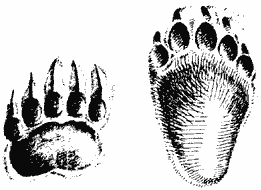 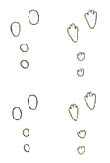 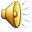 Точка, точка, два крючечка,запятая, оборотик - вот и вышел человечек.
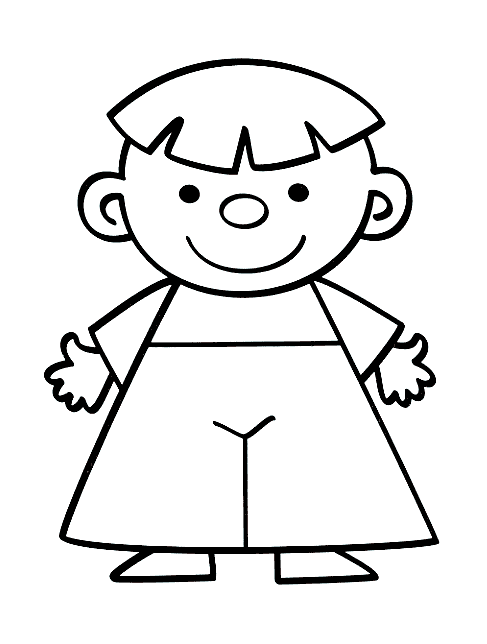 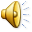 Лесная физминутка
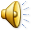 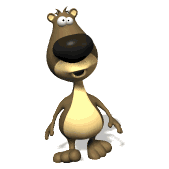 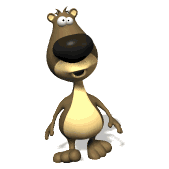 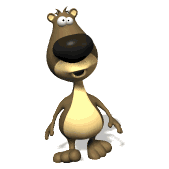 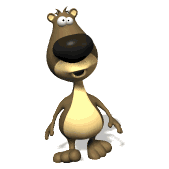 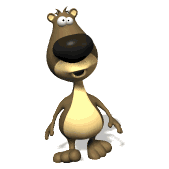 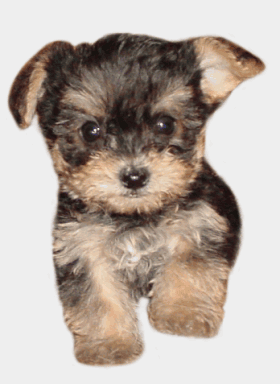 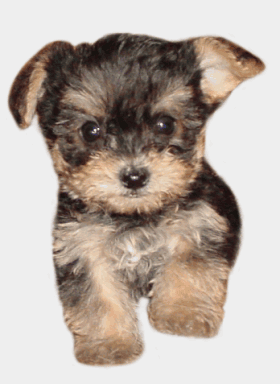 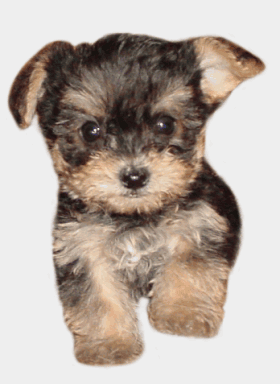 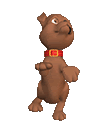 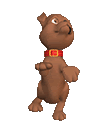 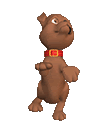 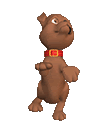 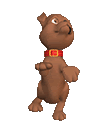 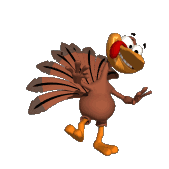 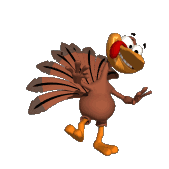 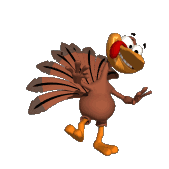 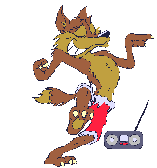 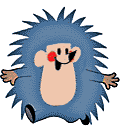 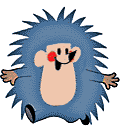 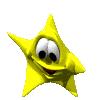 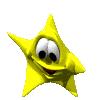 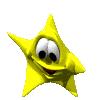 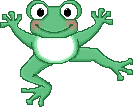 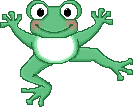 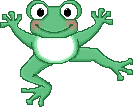 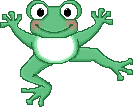 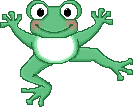 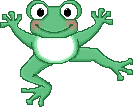 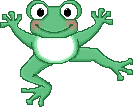 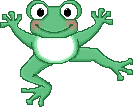 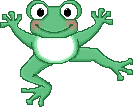 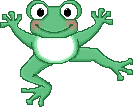 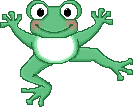 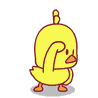 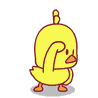 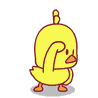 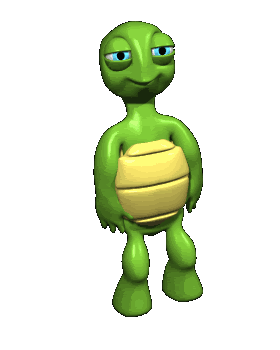 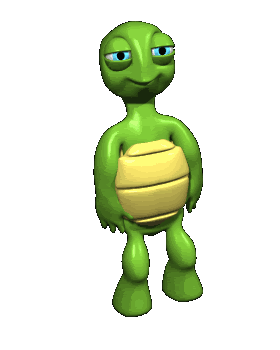 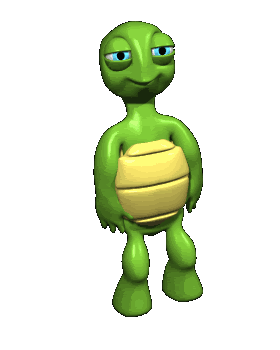 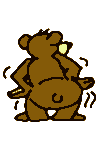 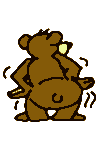 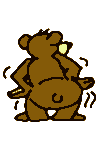 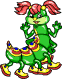 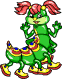 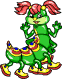 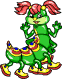 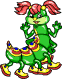 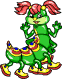 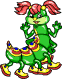 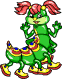 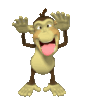 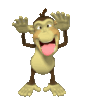 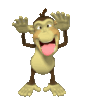 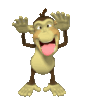 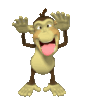 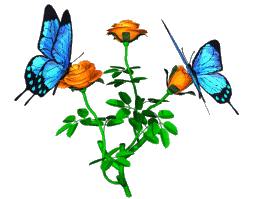 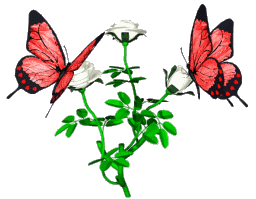 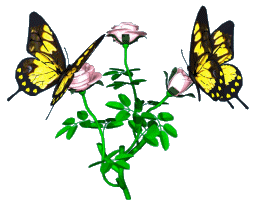 Ребята!
Не обижайте животных!
Зарисуй дерево
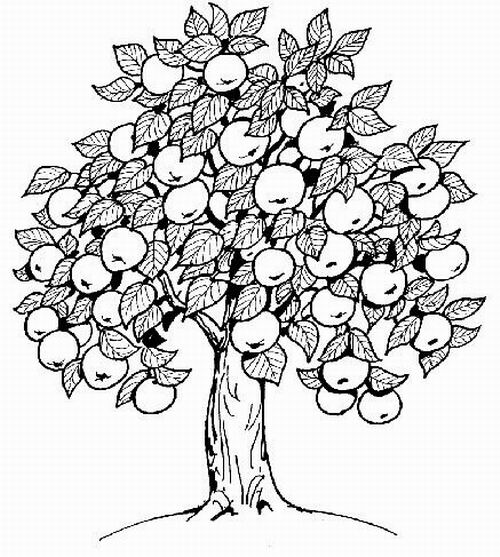 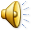 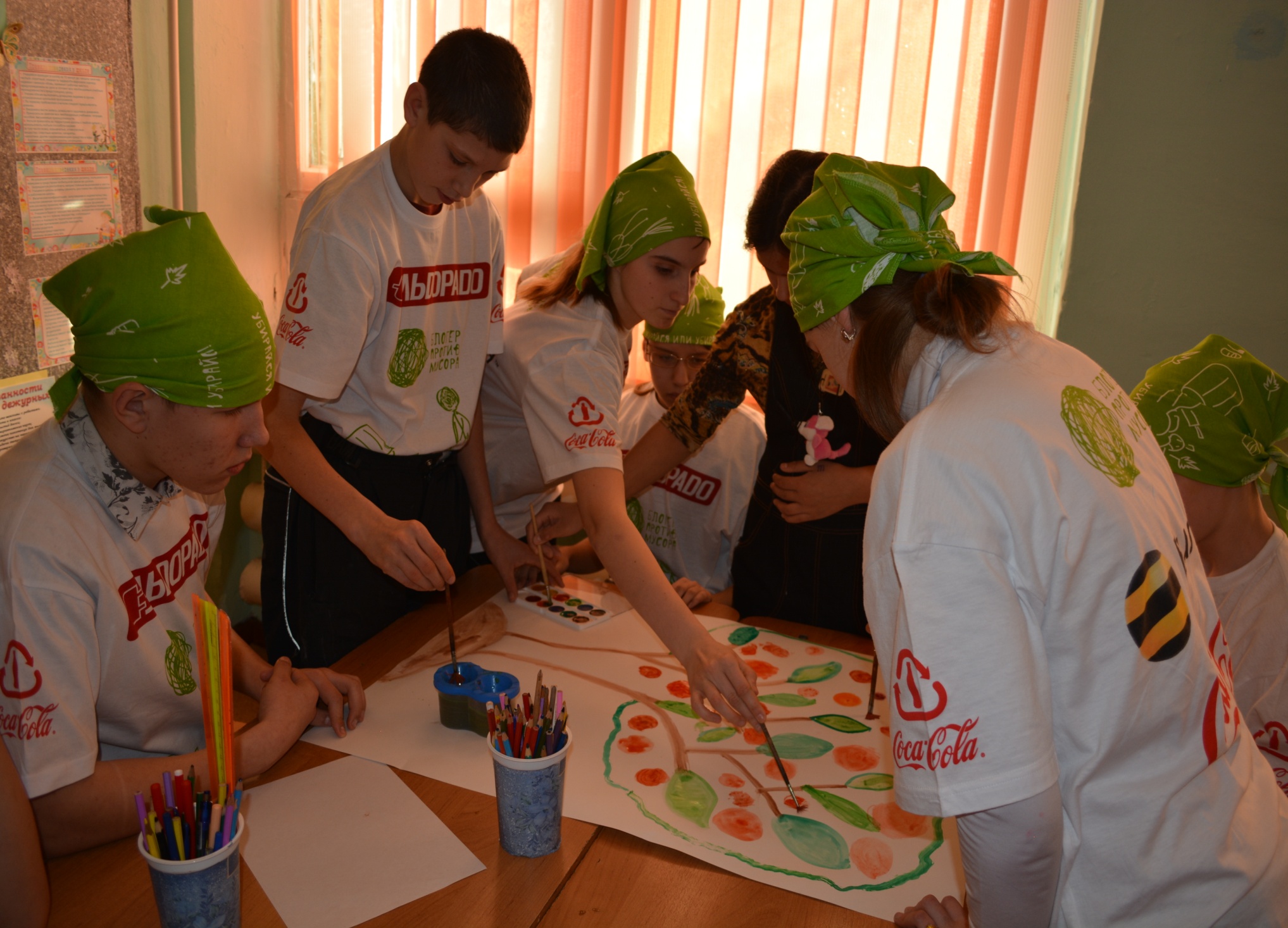 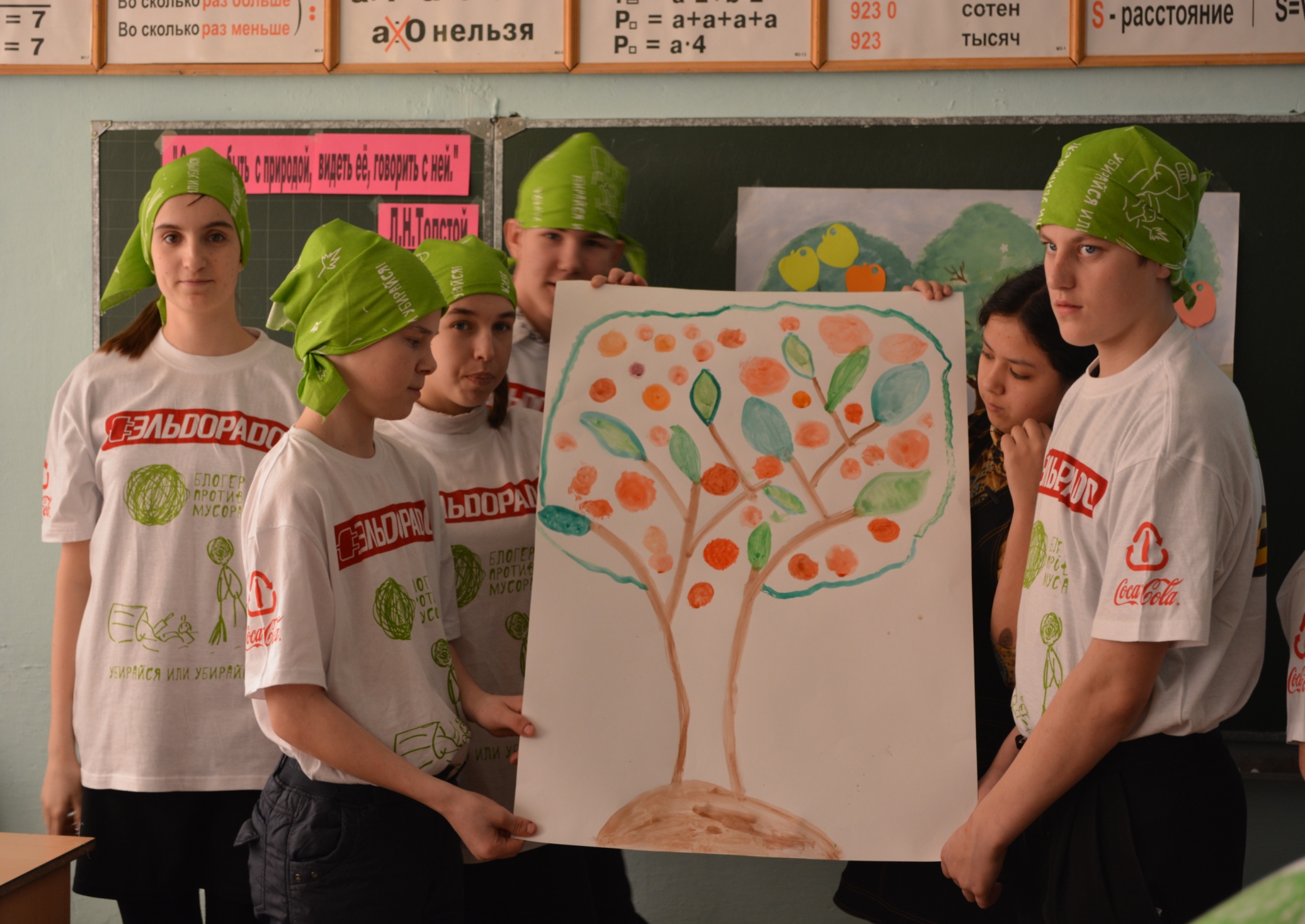 Аукцион
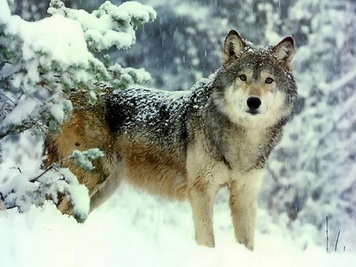 Пантомима
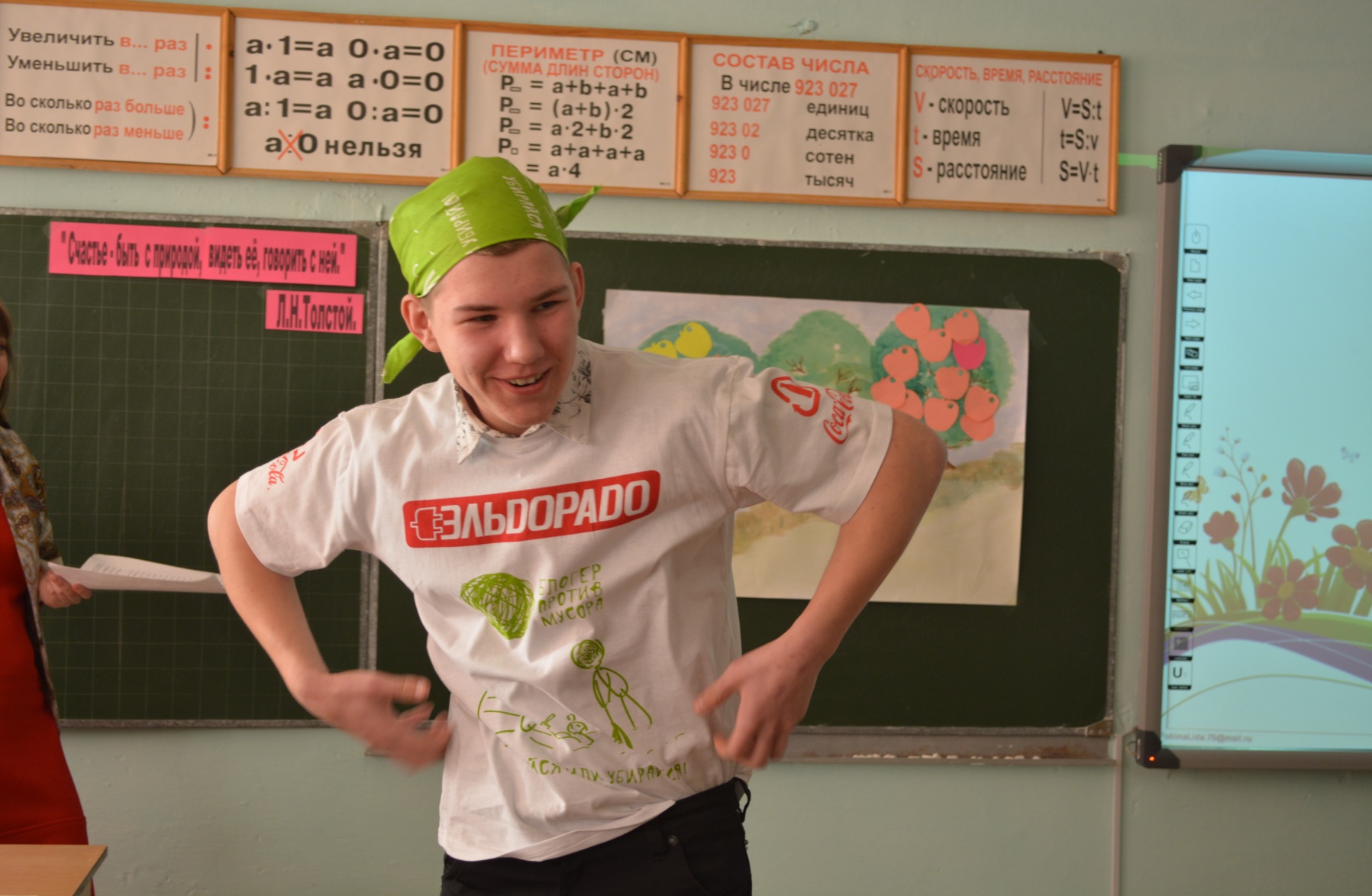 Узнай зверя по голосу
Кто больше
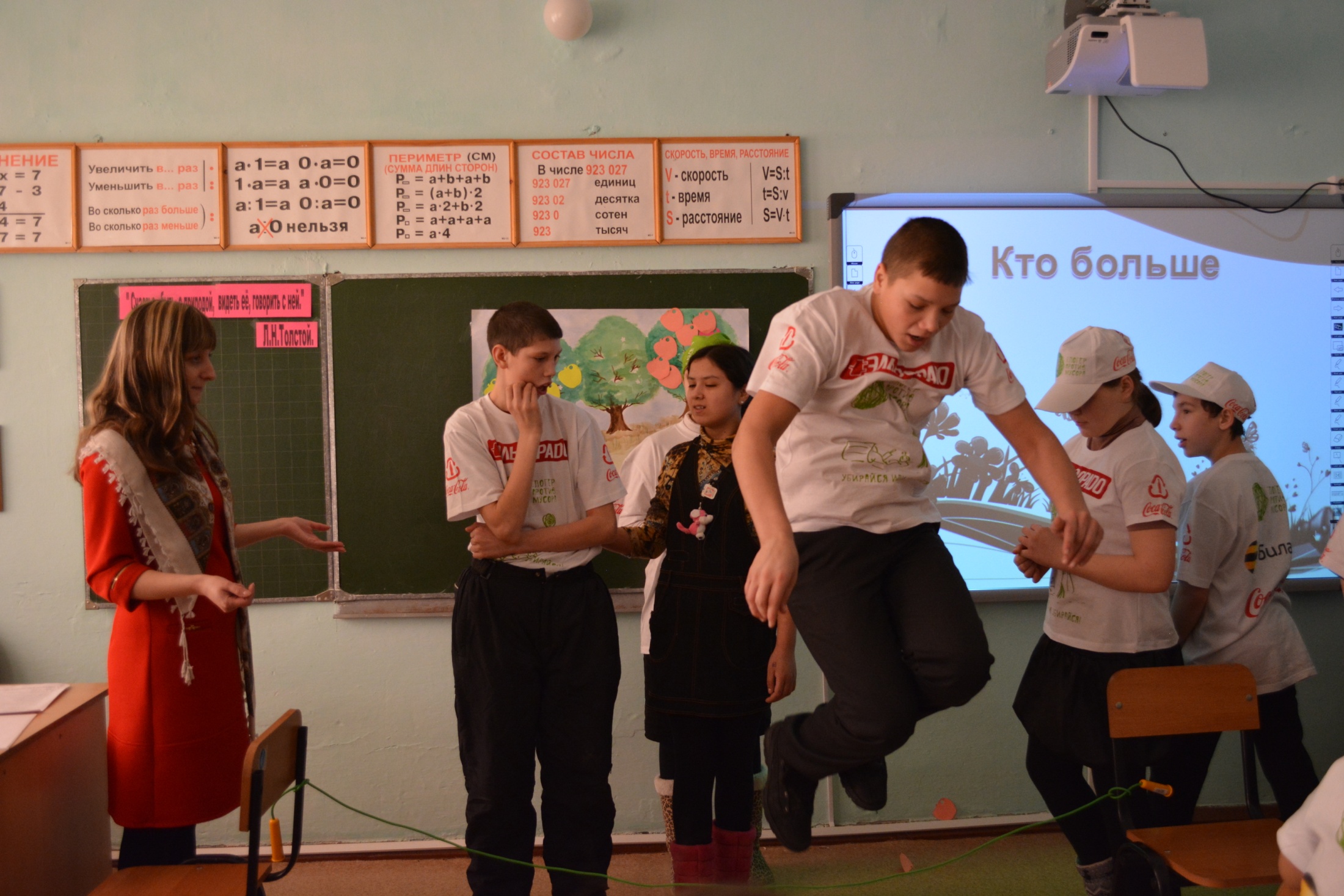 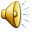